Say HELLO
Have Conversations
Extend into THICK
Listen and Ask Questions 
Listen and E x p a n d
Offer New Words
HELLO
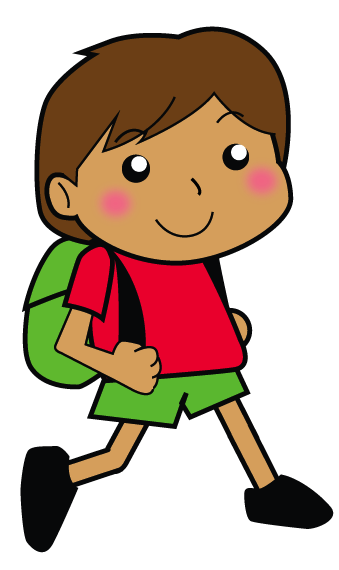 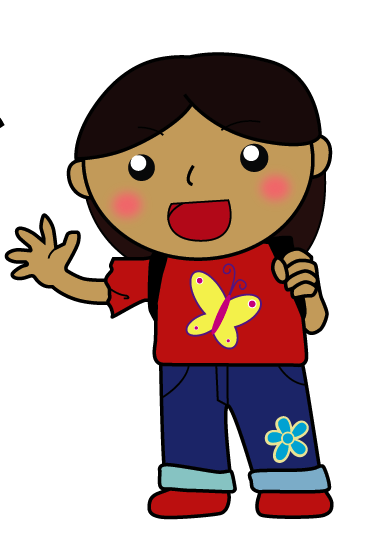